NE Halsey Safety and Access to Transit Project
City Council - February 27, 2019
NE Halsey Safety and Access to Transit Project
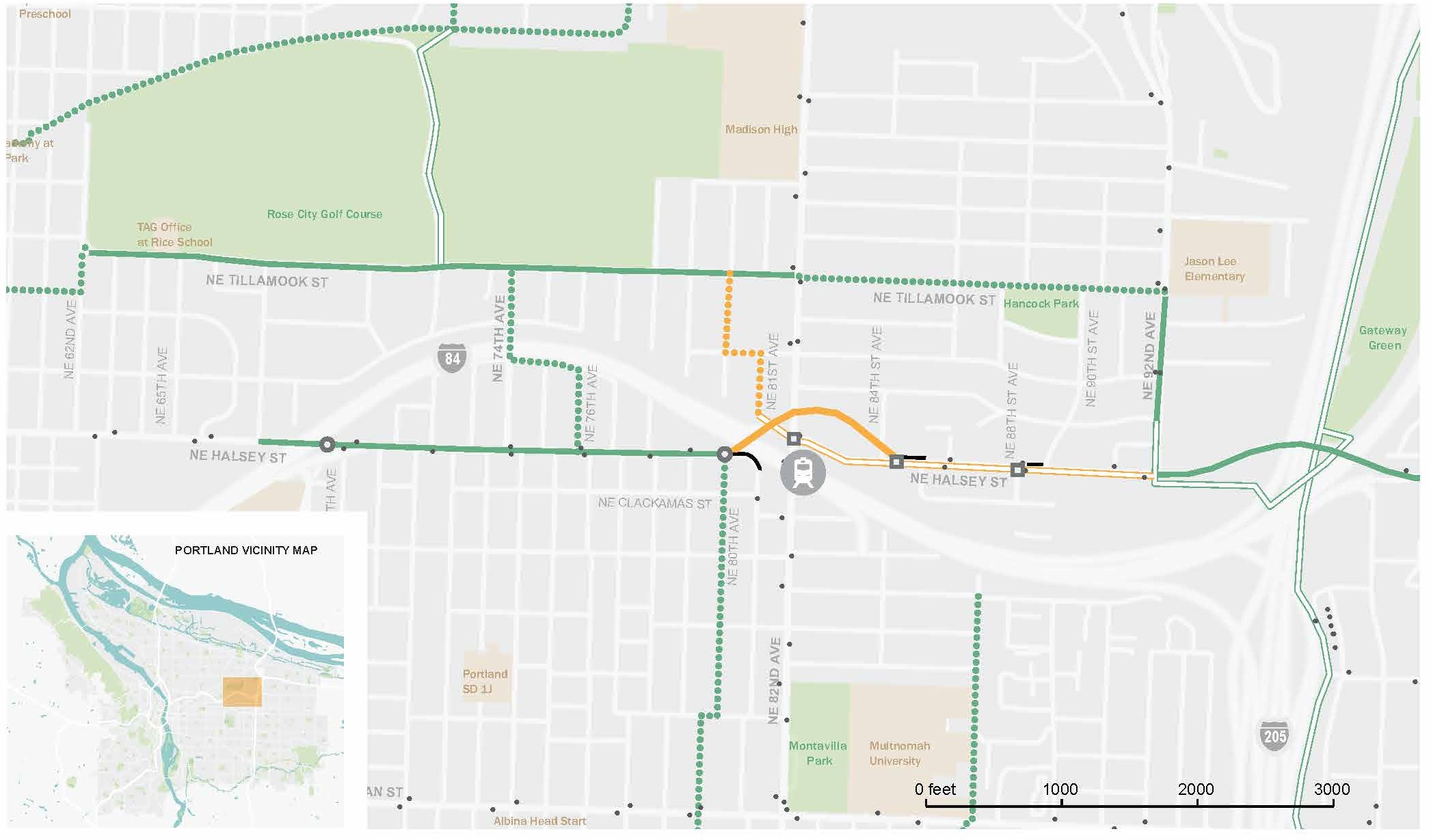 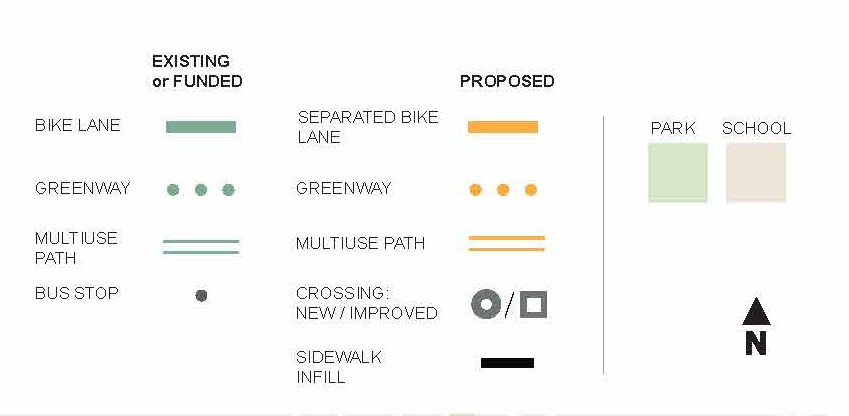 NE Halsey Safety and Access to Transit Project82nd Ave MAX Station
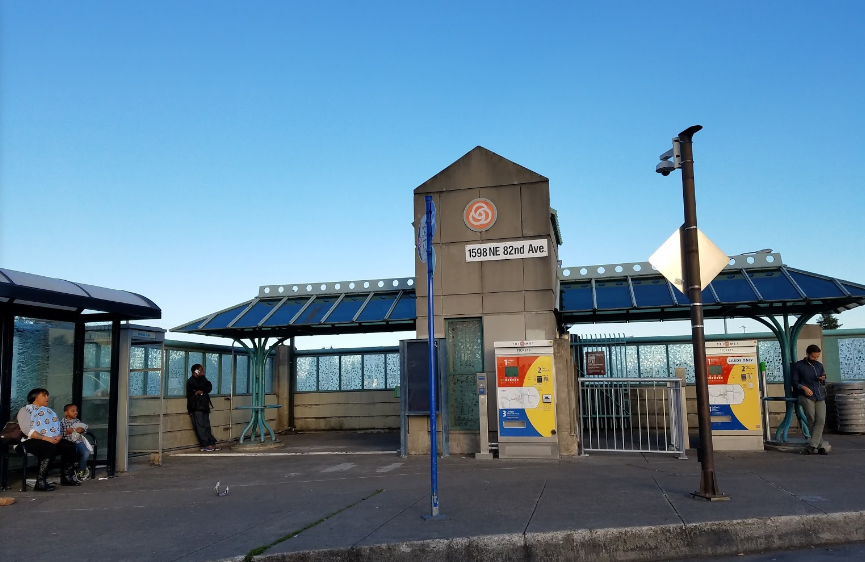 SE OGDEN
SE FLAVEL
NE Halsey Safety and Access to Transit ProjectHalsey at 68th Ave.
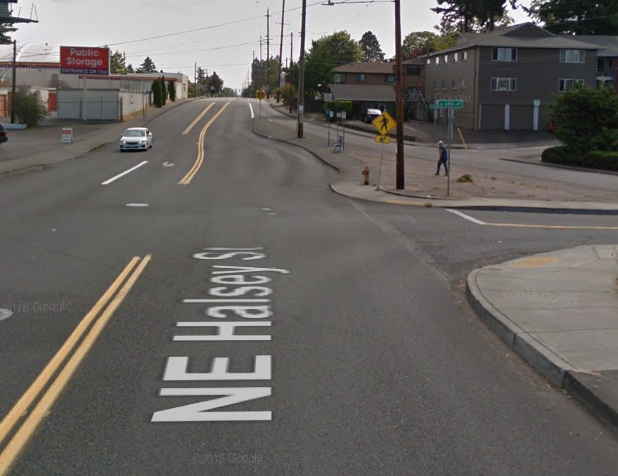 Draft concept
SE DUKE
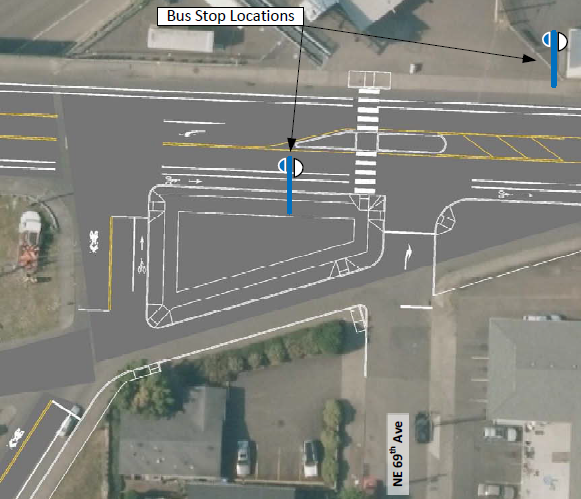 SE OGDEN
SE FLAVEL
Looking east on NE Halsey
NE Halsey Safety and Access to Transit ProjectHalsey at 80th Ave.
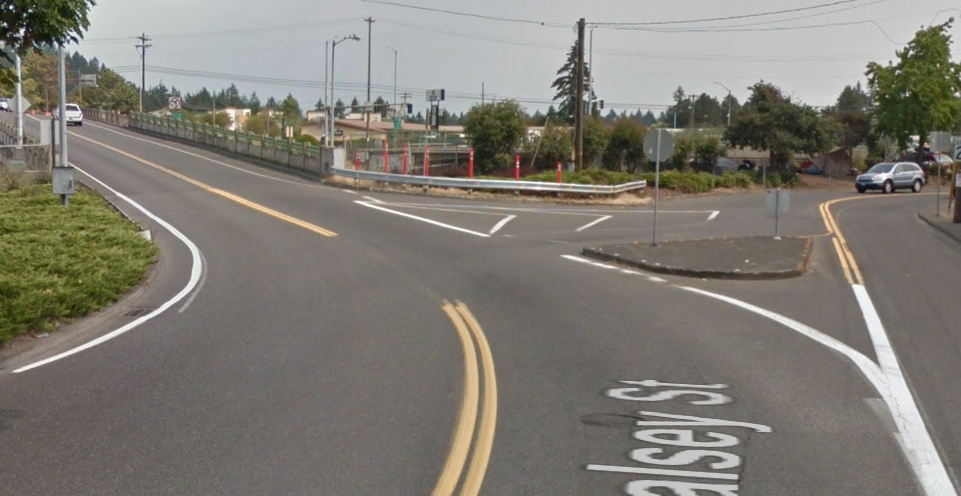 SE DUKE
Draft concept
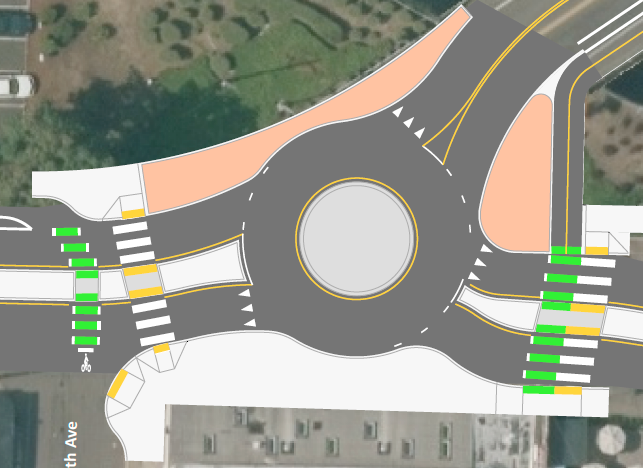 SE OGDEN
SE FLAVEL
Looking east on NE Halsey
NE Halsey Safety and Access to Transit ProjectHalsey structure over NE 82nd Ave.
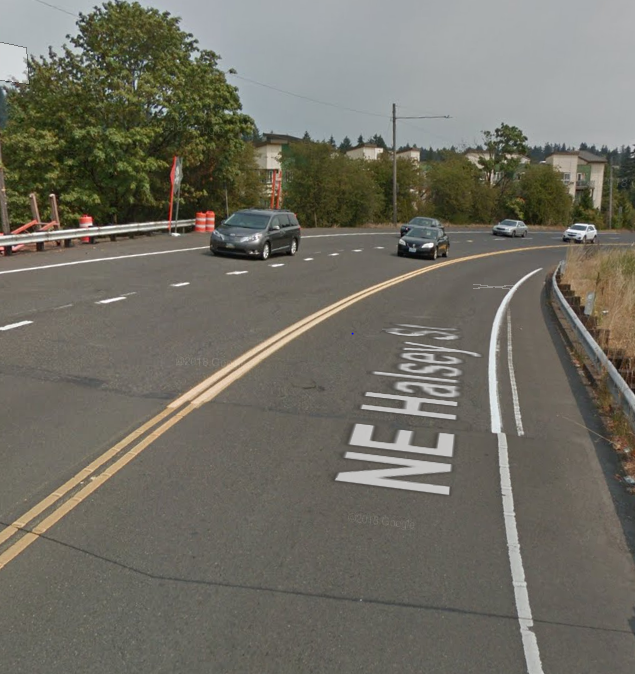 SE DUKE
Draft concept
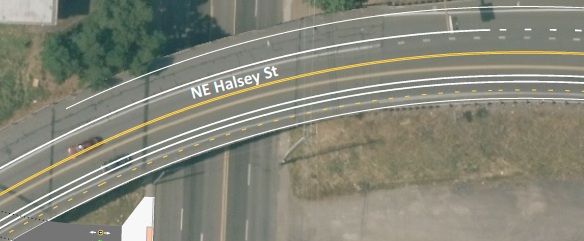 Looking east on NE Halsey
NE Halsey Safety and Access to Transit ProjectHalsey between NE 82nd and 92nd Ave.
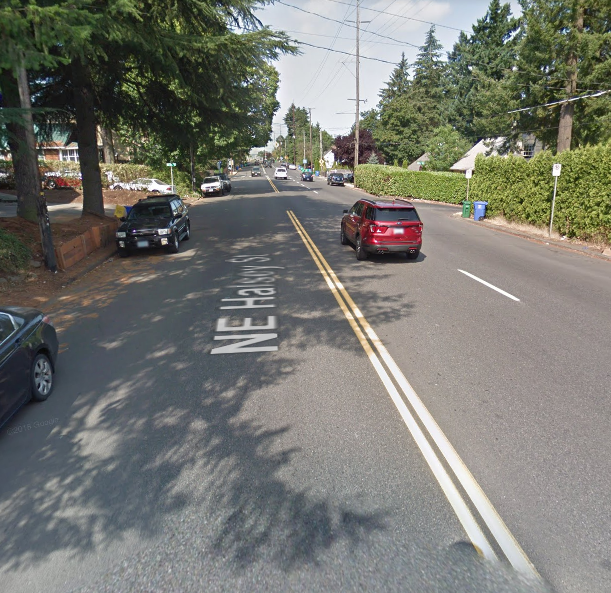 SE DUKE
Draft concept
SE OGDEN
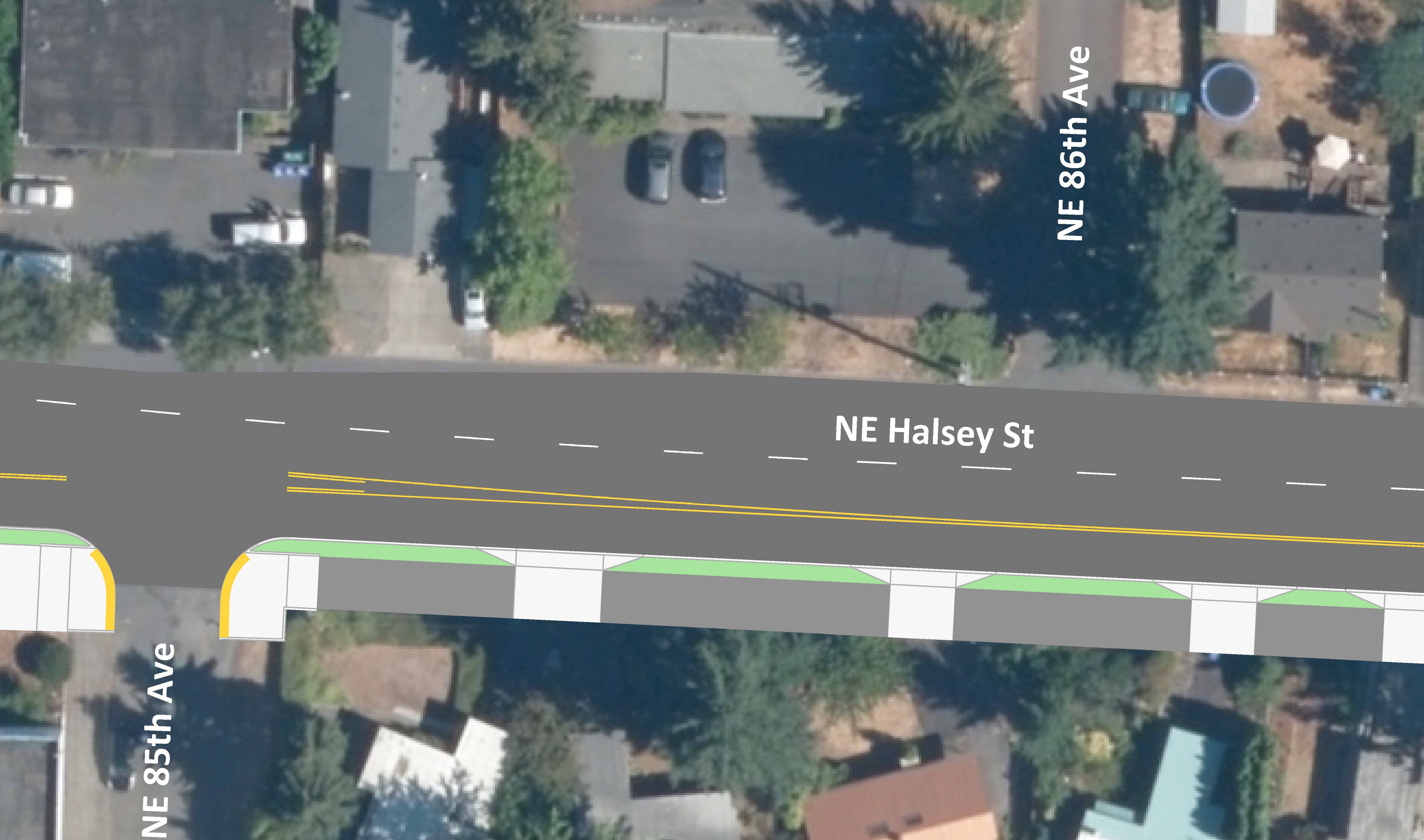 SE FLAVEL
Looking west on NE Halsey